Multi-Disciplinary Team Input:
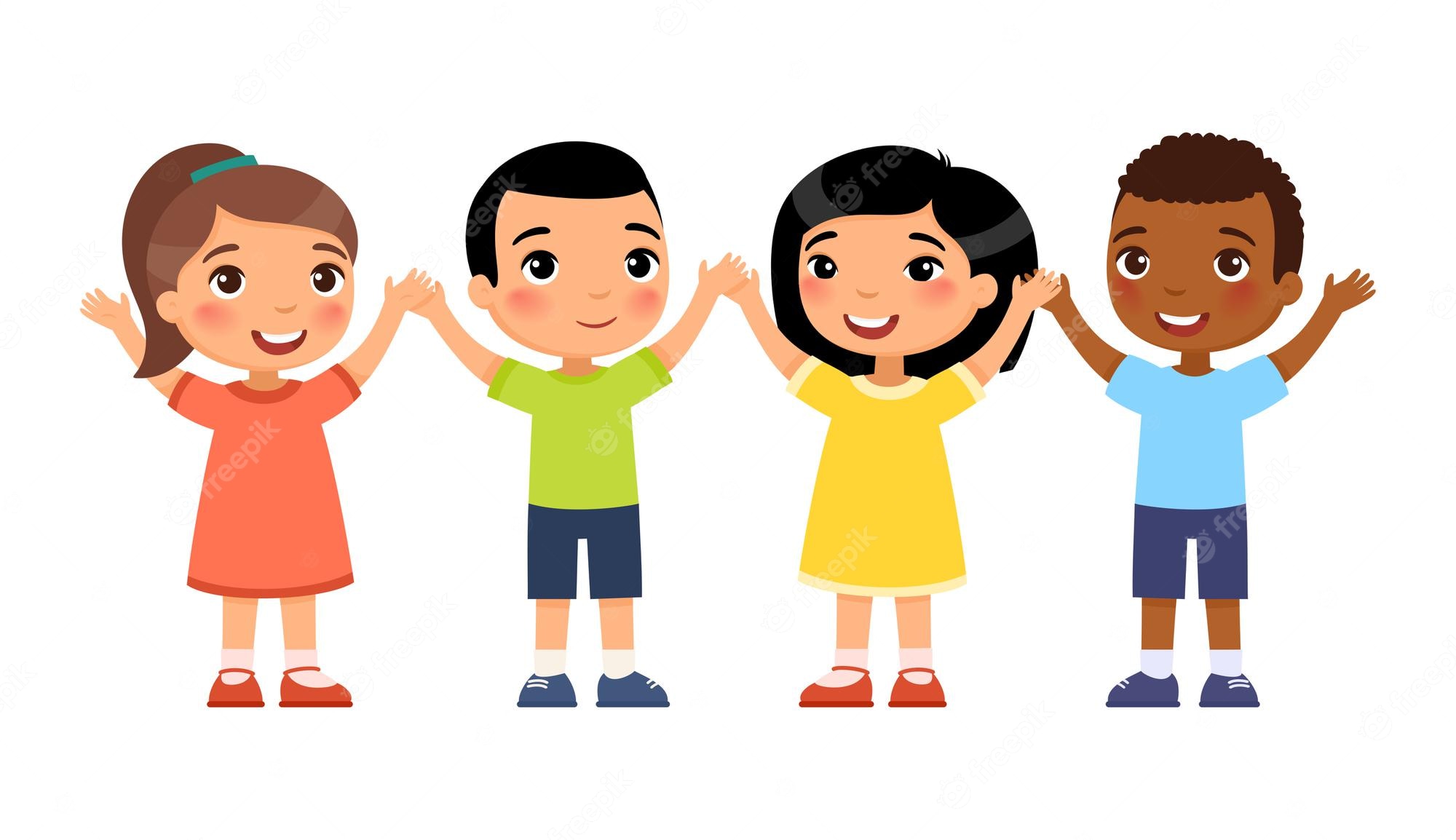 Injuries and Management
Discharge Planning:
Learning Points:
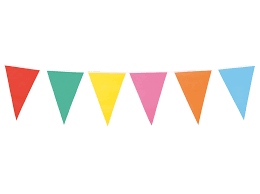 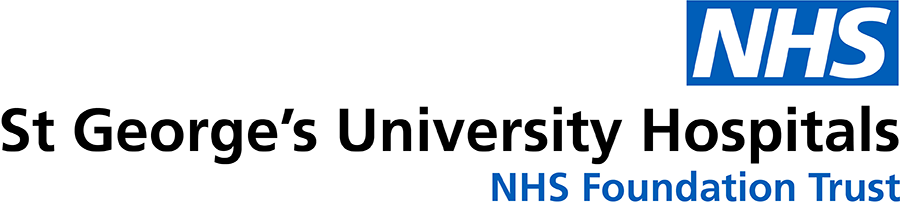 Diana Doherty: Band 6 Major Trauma Occupational Therapist Tessa Abbot: Band 7 Neuro Paediatric Physiotherapist
​
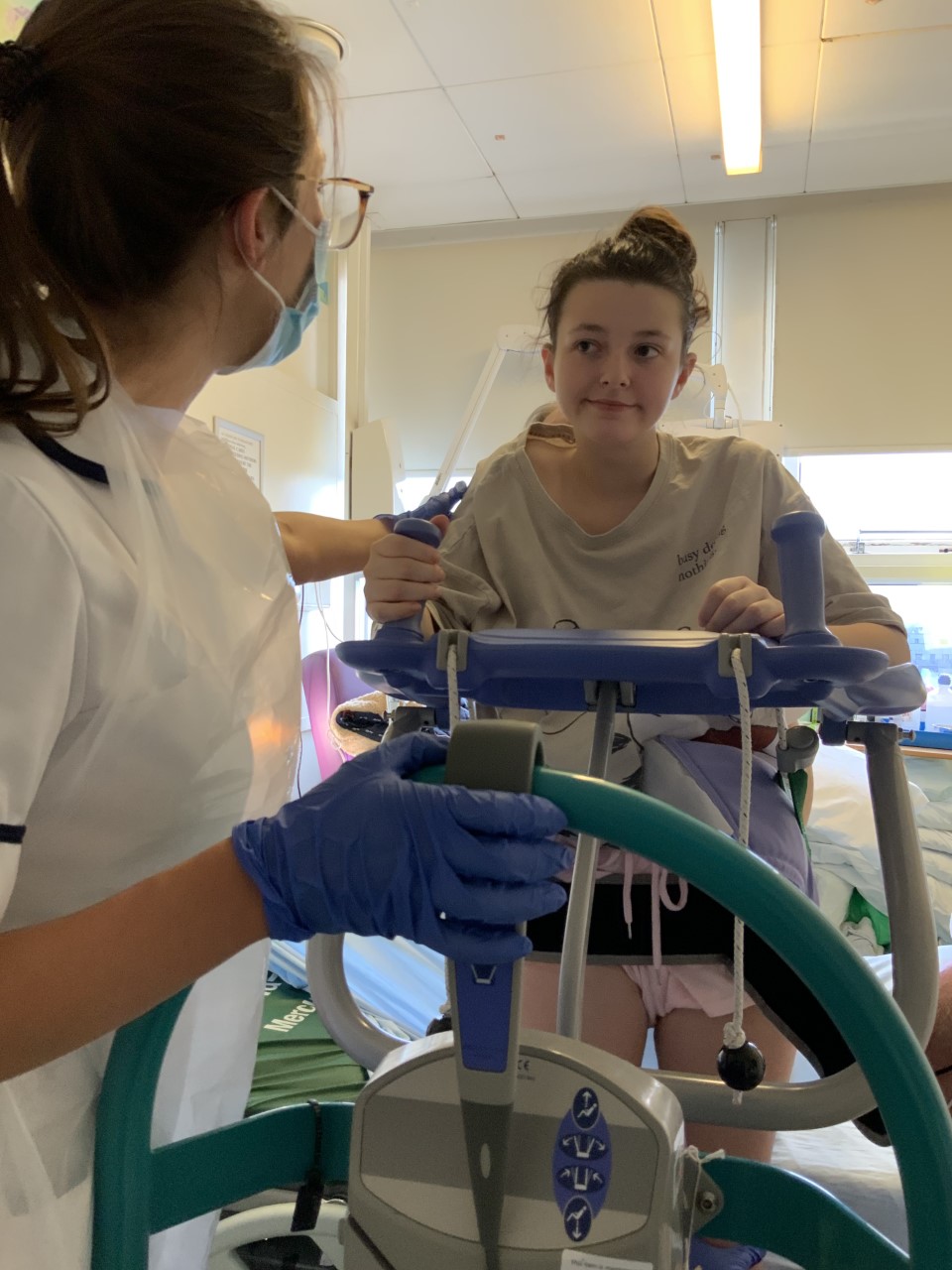 Scan QR Code:
Update on how patient is doing at Neuro-Rehab now
Early PDOC outcome measures, seating assessments and range maintenance strategies were commenced on PICU.
Pain relief, tone management and mediation regimes confirmed.
Weekly MDT meetings held to support with forward planning and collaborative team working.
Strong rapport between family and MDT members were built.
Assessment completed by Tadworth team with St. George’s MDT. 
Patient was discharged to her local hospital whilst awaiting a bed at Tadworth Neuro-Rehab.
Consider creating paediatric-specific Major Trauma Pathway within St. George’s.
Delay in access to paediatric neuro-rehab inpatient placements due to waitlist for existing services.
Consideration should be given for the establishment of an inpatient botulinum toxin service.
Further healthcare professional education required for staff regarding the management of TBI patients within Paediatrics.
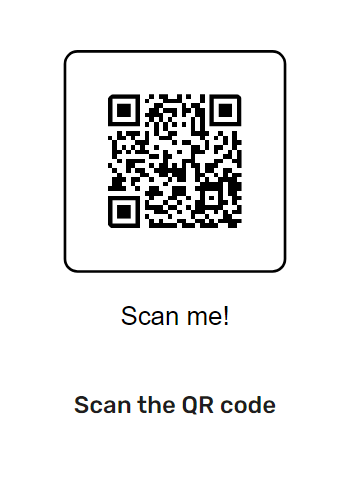 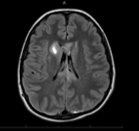 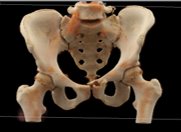 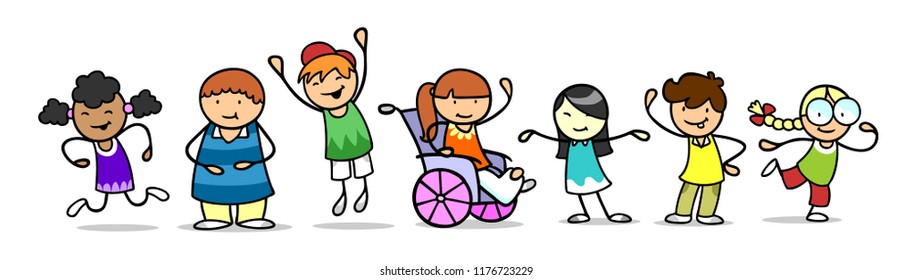 Consent gained from mother of patient to share information, videos and photographs.